Примерное 2-недельное меню  горячего питания для обучающихся 1-4 классов
(возраст 7-11 лет). 
В МБОУ «Верхнепотаповская СОШ»
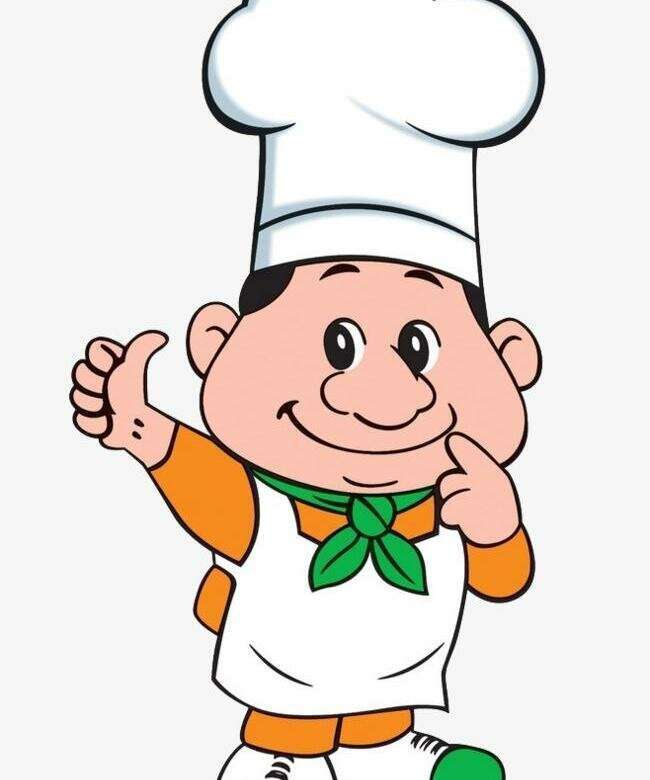 Понедельник                                       		   1 день
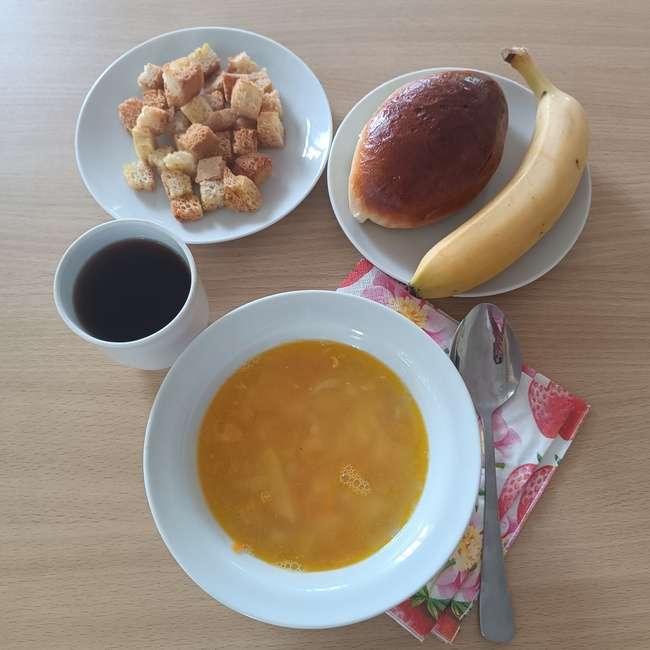 ЗАВТРАК
Суп гороховый с гренками                           1/200
Пирожок с повидлом                                     1/80
Чай с сахаром                                                 1/180
Банан                                                               1/100
Вторник                                     			    2 день
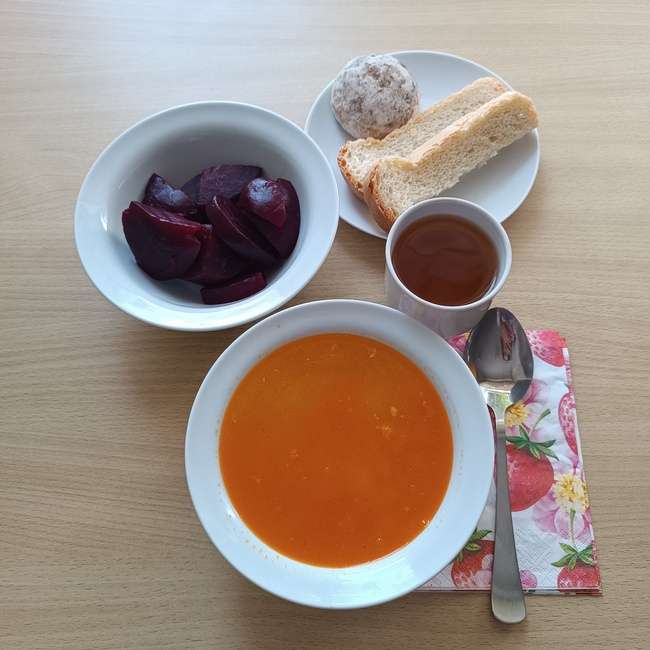 ЗАВТРАК
Рагу из птицы                                                  1/200
Салат из отварной свеклы                           1/80
Хлеб пшеничный                                             1/50
Компот из смеси сухофруктов                       1/180
Пряник                                                              1/50
Среда                                    			   	     3 день
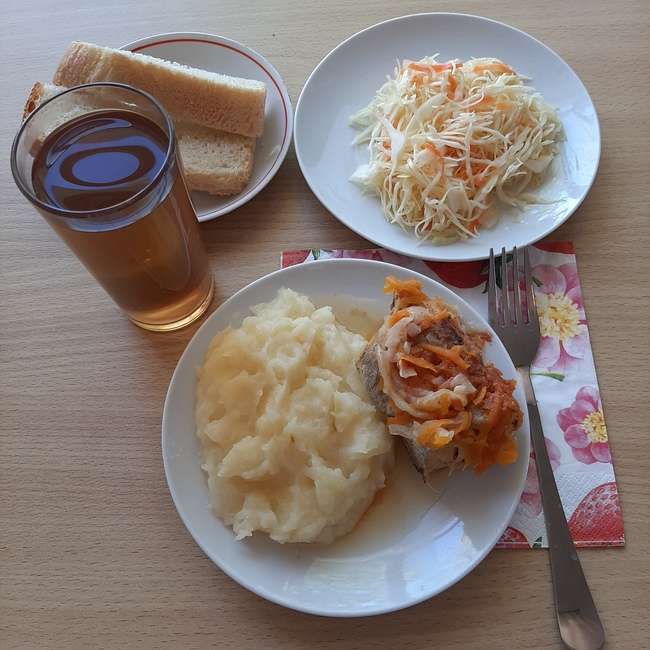 ЗАВТРАК
Рыба тушеная в томате с овощами            1/100/20
Пюре картофельное                                       1/150
Салат из свежей капусты с морковью          1/80
Хлеб пшеничный                                           1/50
Чай с сахаром                                                 1/180
Четверг                                                                     4 день
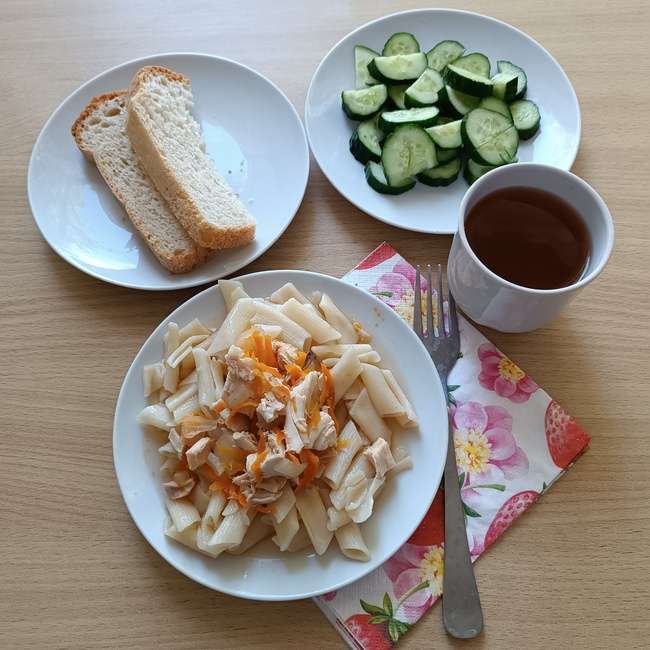 ЗАВТРАК
Птица отварная                                               1/100
Макароны отварные с овощами                    1/130/20
Огурец в нарезке                                              1/80
Компот из смеси сухофруктов                        1/180
Хлеб пшеничный                                              1/50
Пятница                                  		 	     5 день
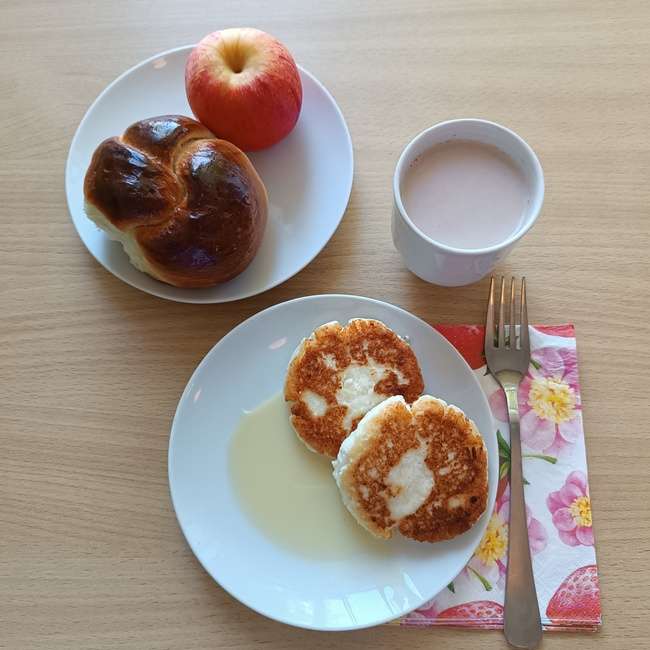 ЗАВТРАК
Творожная запеканка (сырники) со сгущённым молоком                                                      1/140/20
Булочка                                                       1/100
Какао на молоке                                         1/200
Яблоко                                                         1/100
Понедельник                                    			6 день
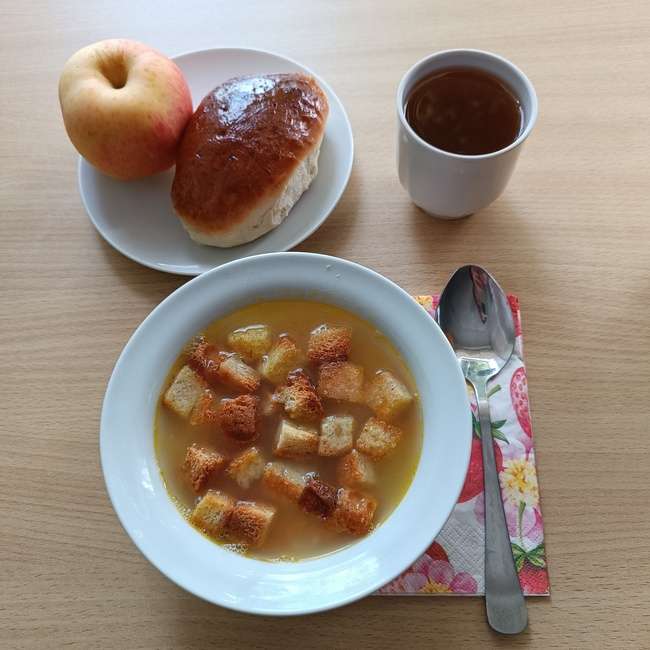 ЗАВТРАК
Суп гороховый с гренками                                   1/200
Пирожок с повидлом                                             1/80
Компот из смеси сухофруктов                             1/180
Яблоко                                                                    1/100
Вторник                                    			7 день
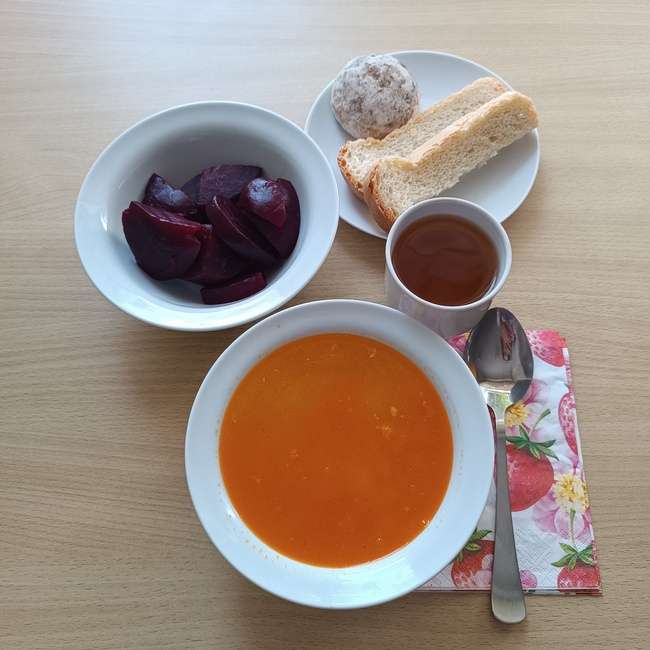 ЗАВТРАК
Рагу из птицы                                                1/200
Салат из отварной свеклы                            1/80
Хлеб пшеничный                                           1/50
Компот из смеси сухофруктов                     1/180
Пряник                                                            1/50
Среда                                    		          	    8 день
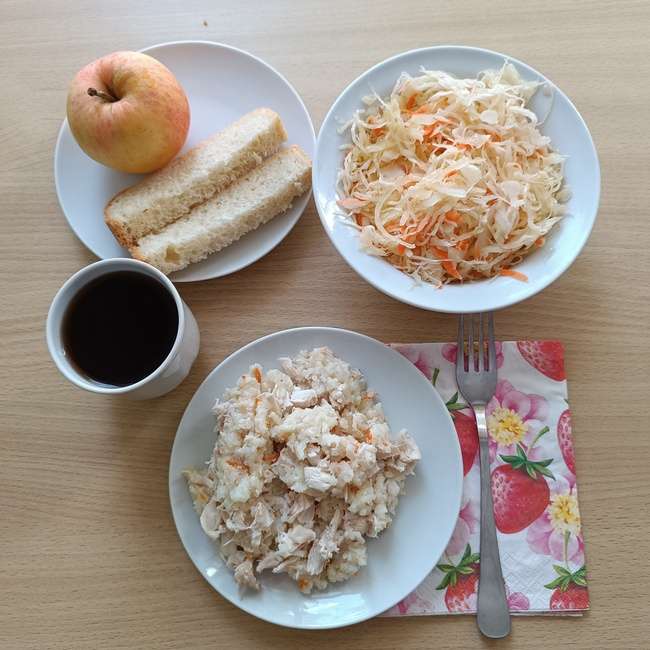 ЗАВТРАК
Плов из птицы                                                        1/170
Салат из свежей капусты с морковью                 1/80
Чай с сахаром                                                         1/180
Хлеб пшеничный                                                   1/50
Яблоко                                                                    1/100
Четверг                                 			9 день
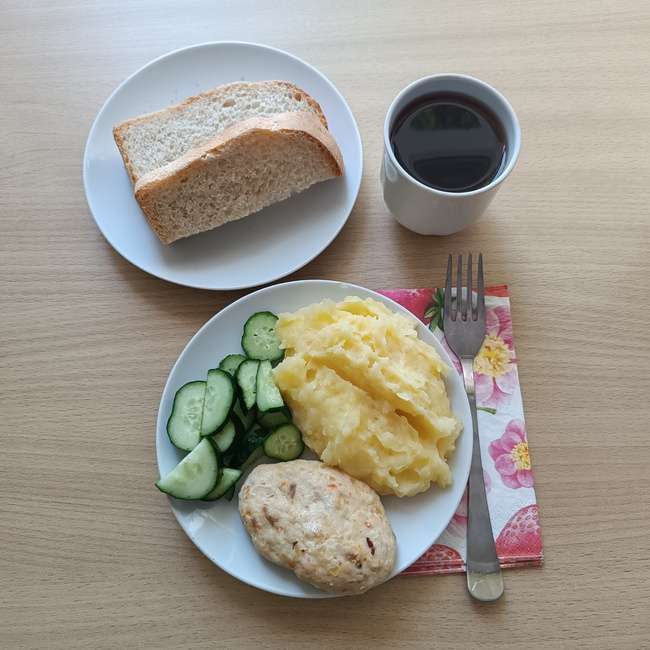 ЗАВТРАК
Пюре картофельное                                    1/150
Котлета куриная                                          1/90
Огурец в нарезке                                         1/80
Хлеб пшеничный                                        1/50
Чай с сахаром                                              1/180
Пятница                                 			10  день
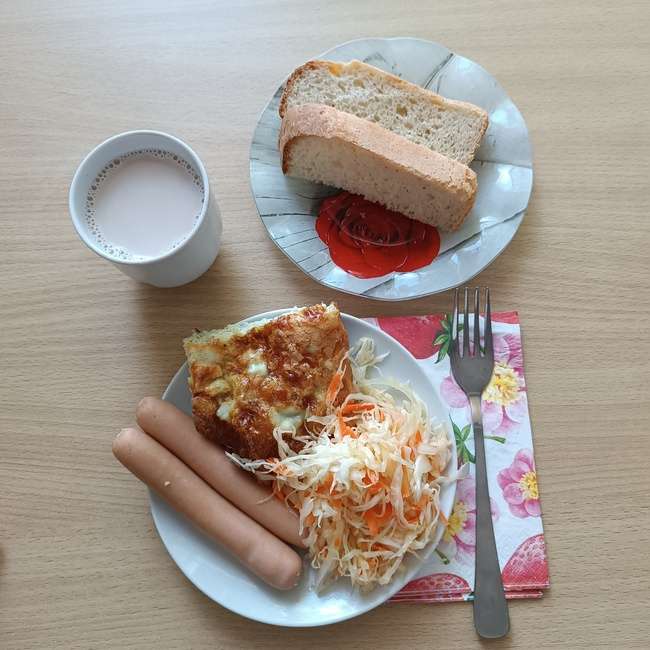 ЗАВТРАК
Омлет натуральный                                  1/120
Сосиска отварная                                      1/90
Салат из свежей капусты с морковью    1/80
Хлеб  пшеничный                                     1/50
Какао на молоке                                        1/200